Faculty Senate Meeting
April 29, 2021
Meeting procedure
The same rules apply over virtual meetings as over in-person meetings
Only Senators may debate motions
Only Senators can vote
If you are not a Senator, or a proxy, you cannot vote or debate 
Do not speak over someone, or out of order
Raise your hand within the Zoom app
The President will call on you and then you will have the floor
Unless you have been recognized (been told you have the floor), you may not speak
Agenda
Call to Order and Roll Call
		K.C. Dolan, Secretary
Agenda
Approval of Minutes
February 25, 2021 and 
March 18, 2021
Agenda
III.	Campus Reports
	A.	Staff Council
		A. Kossuth
Agenda
III.	Campus Reports
	B.	Student Council
		L. Hierlmeier
Agenda
III.	Campus Reports
	C.	Council of Graduate Students
		J. Valentin-Sivico
			
	No Report
Agenda
IV.	President’s Report
	S. Raper
General Items
IFC – 4/16/2021 – typical discussions, S&T Chair of Council next cycle 

Kummer Dean Search Underway

Very limited feedback on proposed Bylaws revisions

Faculty returning to campus – Schedule with IT

Coache results activity

Elections today
Agenda
V.	Guest Speaker
	C. Potts
Agenda
VI. 	Administrative Reports
	A.	Chancellor’s Report		M. Dehghani
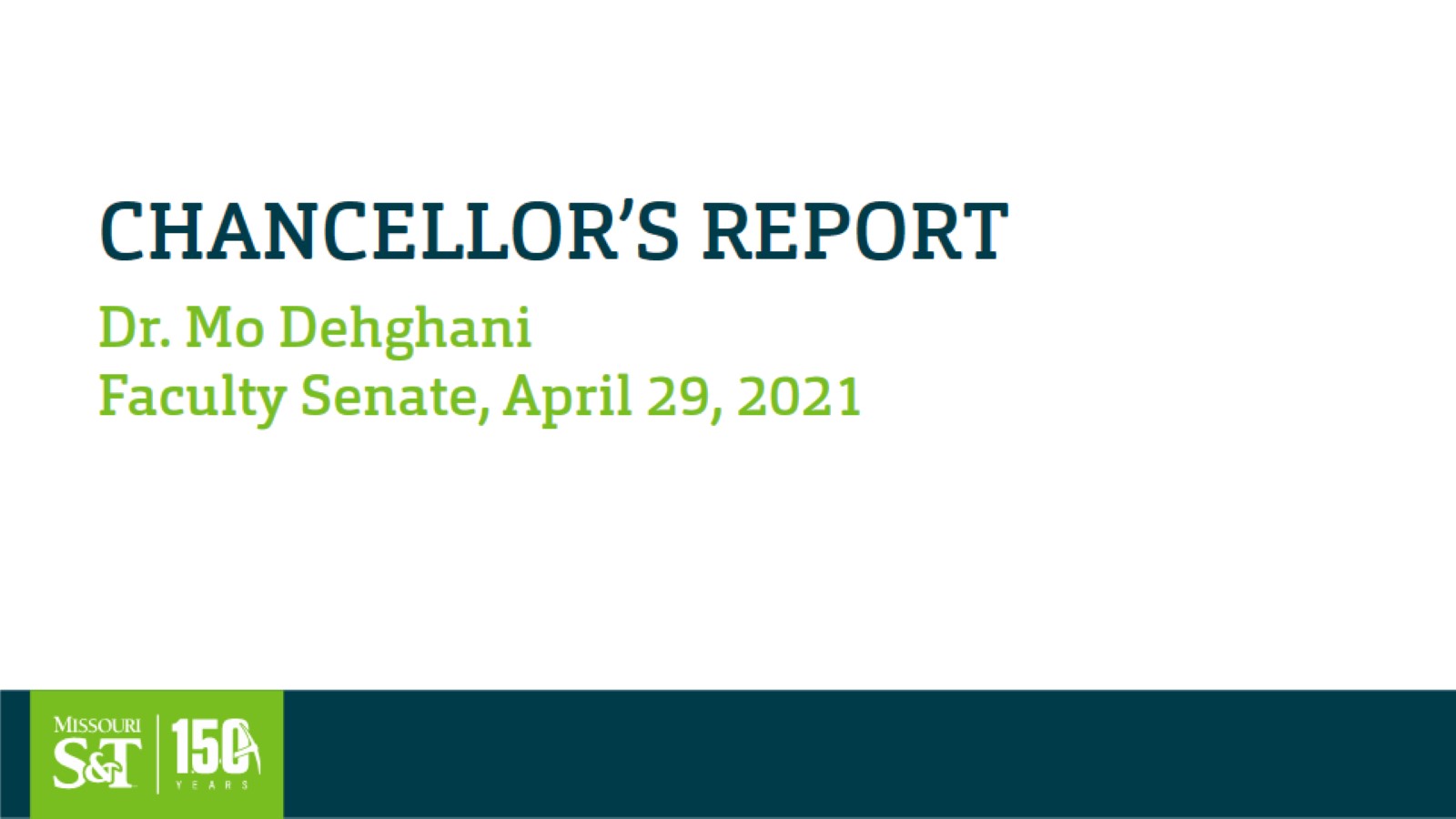 COVID-19 Planning
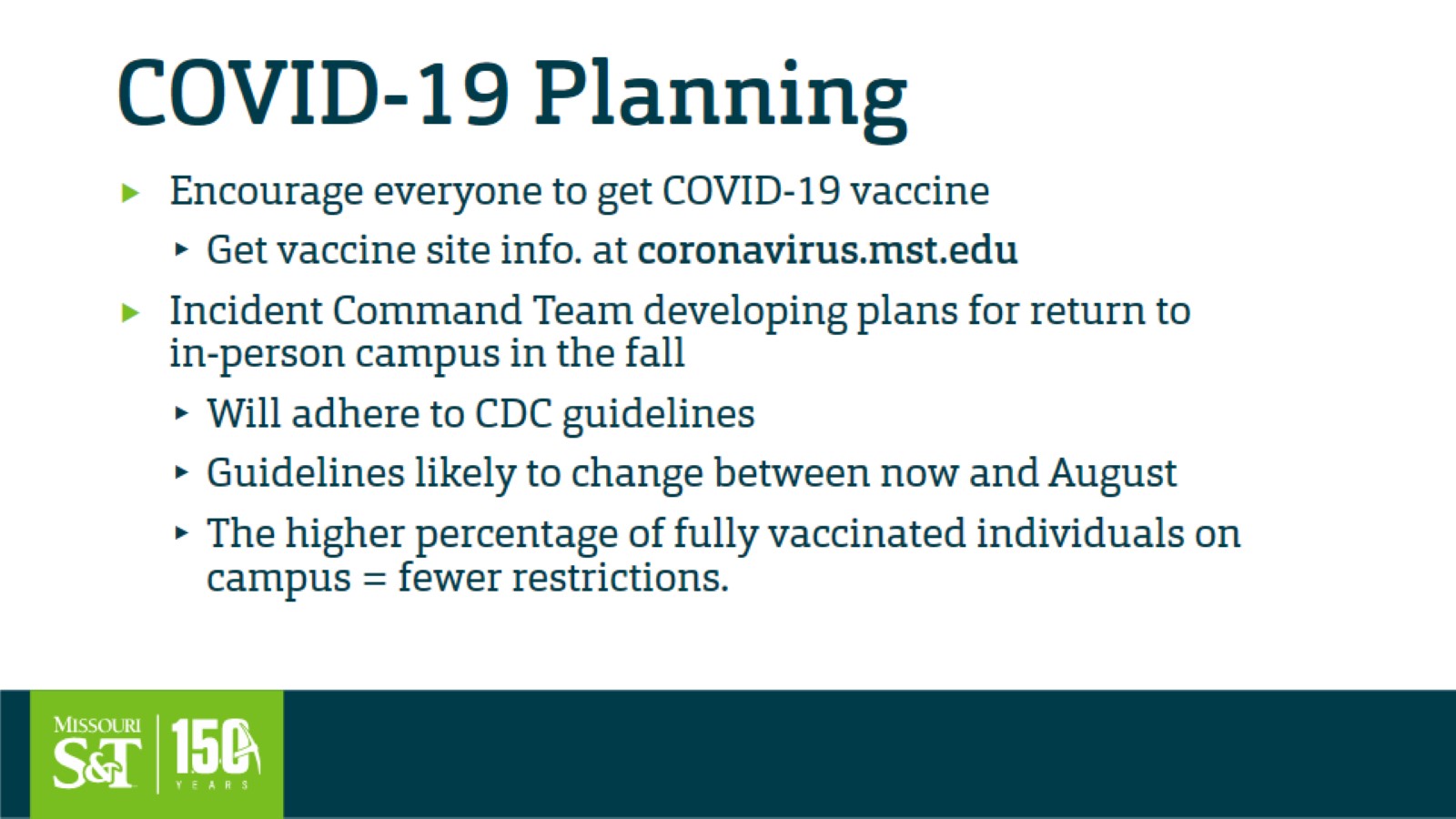 Kummer Institute Update
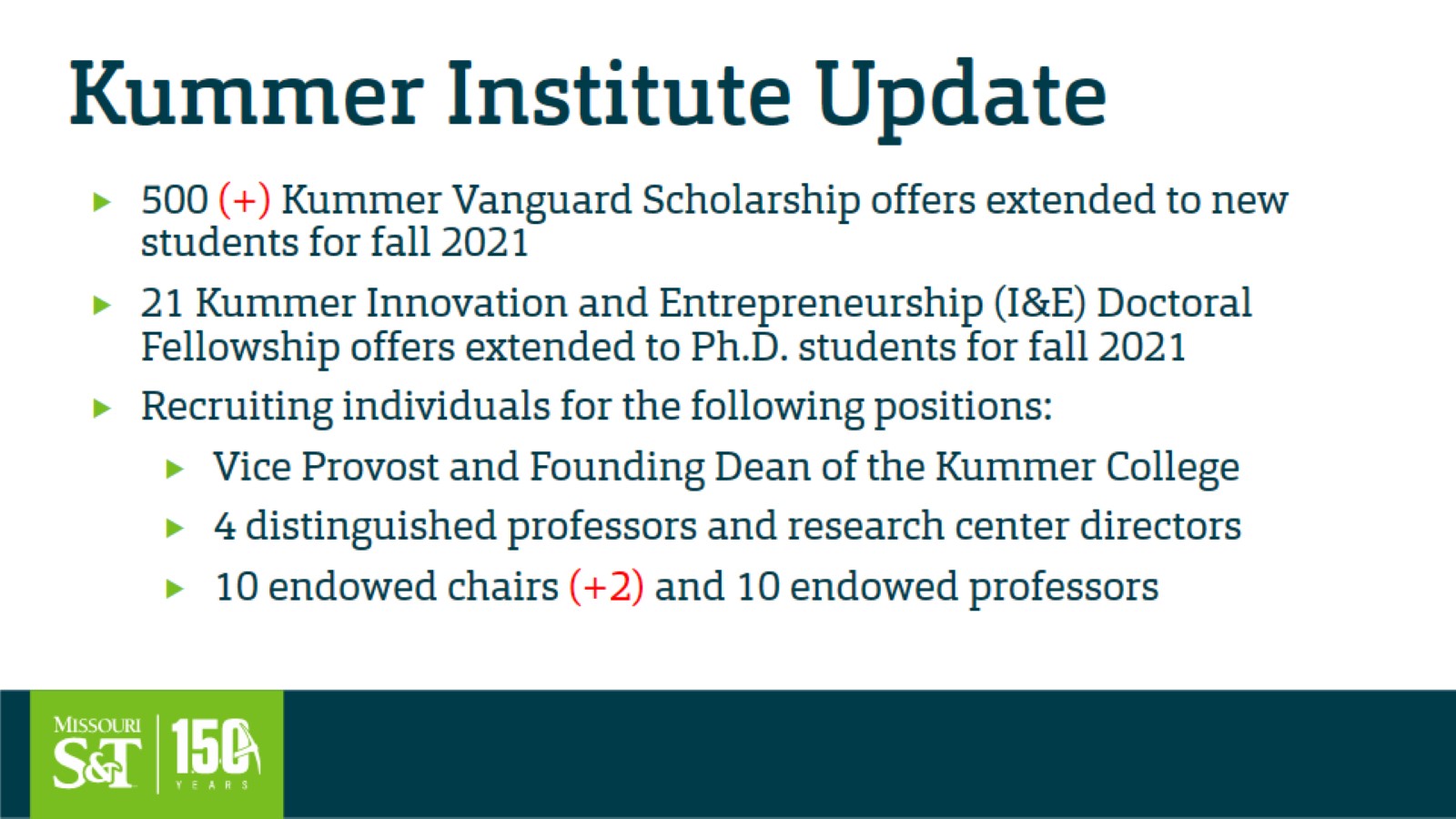 Arrival District: Phase 1
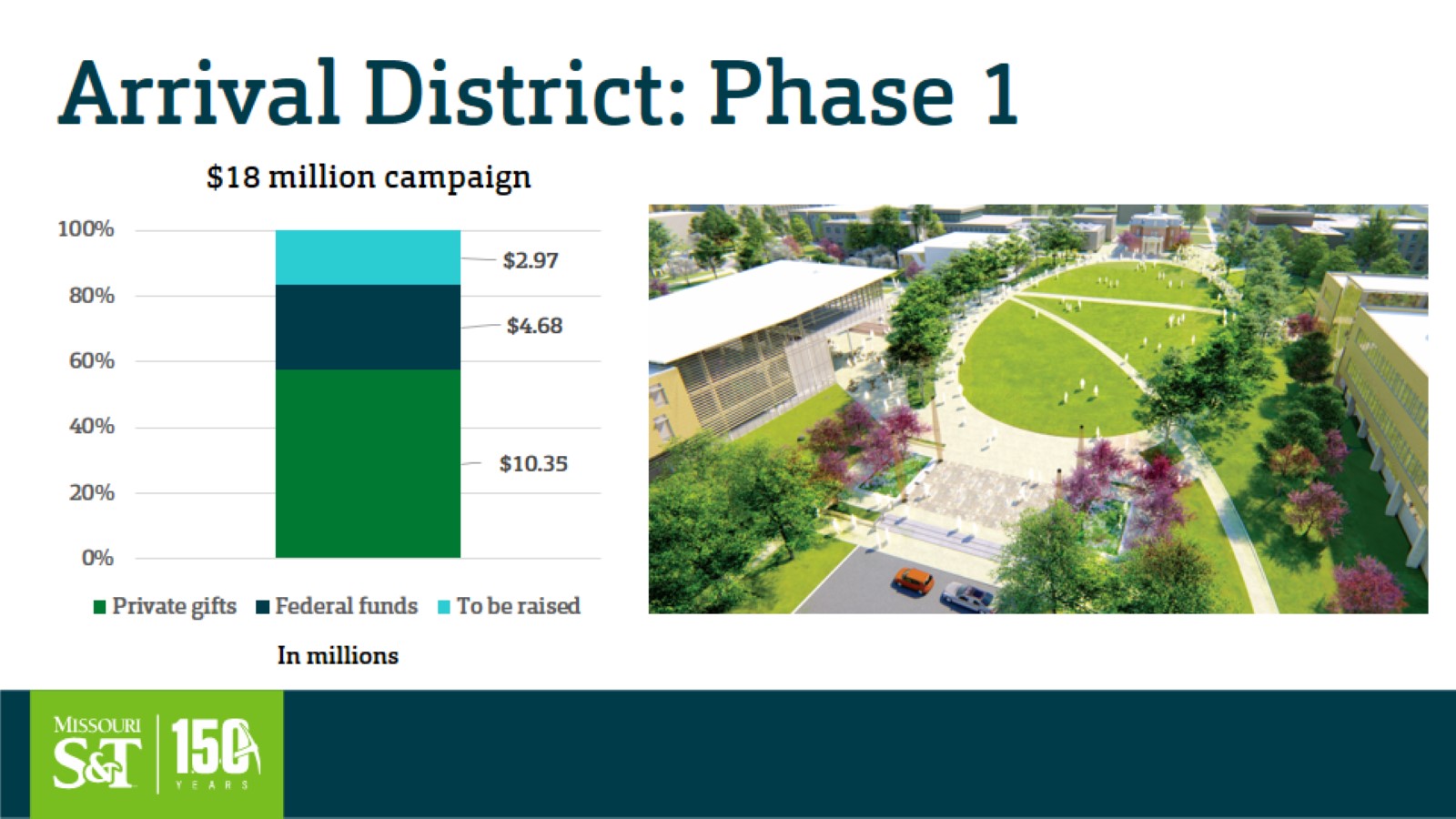 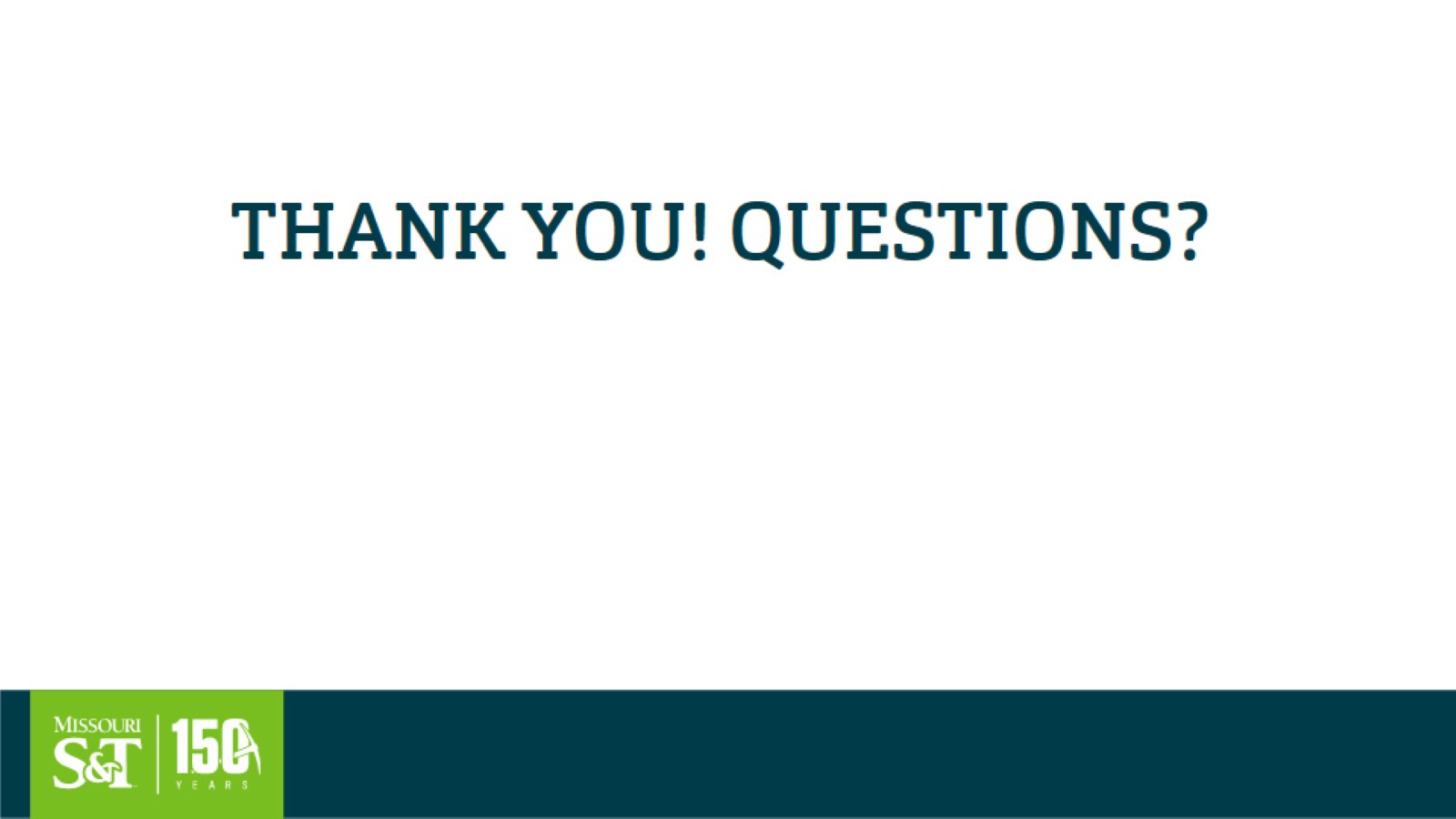 Agenda
VI. 	Administrative Reports
	B.	Interim Provost’s Report		S. Roberts
Annual Faculty Performance Evaluation
As noted in a previous report to Faculty Senate, annual faculty performance reviews of CY2019 activities contained several errors and inconsistencies within and across departments.

This year the process of conducting and reporting performance evals will have greater consistency (as described in my January 2021 report to Faculty Senate).

Academic departments set the criteria and standards for satisfactory performance for annual performance review, P&T, 5yr post-tenure review, and workload policy. 

Department Chairs Council reported some confusion with the CRR 310.015 Procedures for Review of Faculty Performance, specifically 310.015.B.1.c, which says “One unsatisfactory evaluation in either teaching or research (or any major area of assignment) will result in an overall unsatisfactory evaluation. If the chair or evaluation committee has significant concerns about only one category, but determines that overall the faculty member has met the department standards, then the chair or committee may assign an overall satisfactory with warning and create an improvement plan to address the concern.” 

Last year (and perhaps years prior), most (~90%) of faculty who were rated as unsatisfactory in teaching or research were rated as satisfactory overall, based on a chair’s interpretation of CRR 310.015.B.1.c that significant concerns and an unsatisfactory rating in teaching or research could still merit an overall satisfactory rating.
Annual Faculty Performance Evaluation, cont.
UM System Office of General Council interpretation of CRR 310.015.B.1.c: 

The first sentence in question states:  “One unsatisfactory evaluation in either teaching or research (or any major area of assignment) will result in an overall unsatisfactory evaluation.”  By the plain terms of this provision, if a faculty member is rated as unsatisfactory in teaching or research, then an overall unsatisfactory rating must be assigned. 

The next sentence reads:  “If the chair or evaluation committee has significant concerns about only one category, but determines that overall the faculty member has met the department standards, then the chair or committee may assign an overall satisfactory with warning and create an improvement plan to address the concern.”  By its terms, this language does not negate the message of the first sentence.  Nor would it be construed to negate the first sentence under normal legal principles for construing statutes and rules.  Rather, various parts of a rule are supposed to be construed so that they harmonize, rather than conflict.  In context and by its terms, the second sentence would apply only if a chair / eval committee has “significant concerns” about only one category (teaching, research or other major area of assignment), but those concerns are not so grave as to give rise to an unsatisfactory rating in that category.  In that instance, if the faculty member overall has met the standards, then an overall satisfactory can be given with warning and improvement plan.
Annual Faculty Performance Evaluation, cont.
UM System Office of Academic Affairs interpretation of CRR 310.015.B.1.c: 

So the provision as a whole would be interpreted as follows:

Unsatisfactory in teaching, research or other major area of assignment:
Must give overall unsatisfactory
Significant concerns about one category (teaching, research or other major area of assignment), but not sufficiently bad to be unsatisfactory in that category and overall is satisfactory
May give overall satisfactory with warning and improvement plan
Annual Faculty Performance Evaluation, cont.
UM System Office of Academic Affairs interpretation of CRR 310.015.B.1.c is similar to that of the UM System Office of General Council. The language is meant to give chairs the latitude to acknowledge satisfactory, but weak, performance in an area, work with the faculty member to create a plan to improve performance in that area, and assign an overall satisfactory performance rating.

Otherwise, if the chair assigned an overall satisfactory rating coupled with an unsatisfactory rating in teaching or research, then a 5yr post-tenure review could be positive even if a faculty member had been rated as unsatisfactory in teaching or research for 5 consecutive years. This is because CRR 310.015 says that 5 overall satisfactory annual reviews defaults to a satisfactory 5yr post-tenure review rating.

Provosts and IFC agreed in AY2016-17 that this possibility (i.e., a positive 5-yr post tenure review despite unsatisfactory performance in teaching or research for 5 straight years) was unacceptable.

S&T Faculty Senate voted to support this change to CRR 310.015 on January 26, 2017.
Annual Faculty Performance Evaluation, cont.
To summarize, the UM System Office of General Council, the Inter Faculty Council, the UM System Office of Academic Affairs, UM System university Provosts, and S&T Faculty Senate together agree that the intent of that passage in CRR 310.015 is that assignment of an unsatisfactory rating in teaching or research or other major area of assignment requires assignment of an overall unsatisfactory rating.

However, IF there are major concerns within one area, but performance just meets the standard of satisfactory performance on that area, AND performance is satisfactory in the other areas, THEN the chair or committee may assign an overall satisfactory rating with warning and create an improvement plan to address the concern. The improvement plan will specify both the standards that the faculty member will achieve and the support that the department and/or other units will provide to the faculty member to achieve satisfactory performance.

This is the approach that S&T’s department chairs are expected, and have been instructed, to use.
Questions?
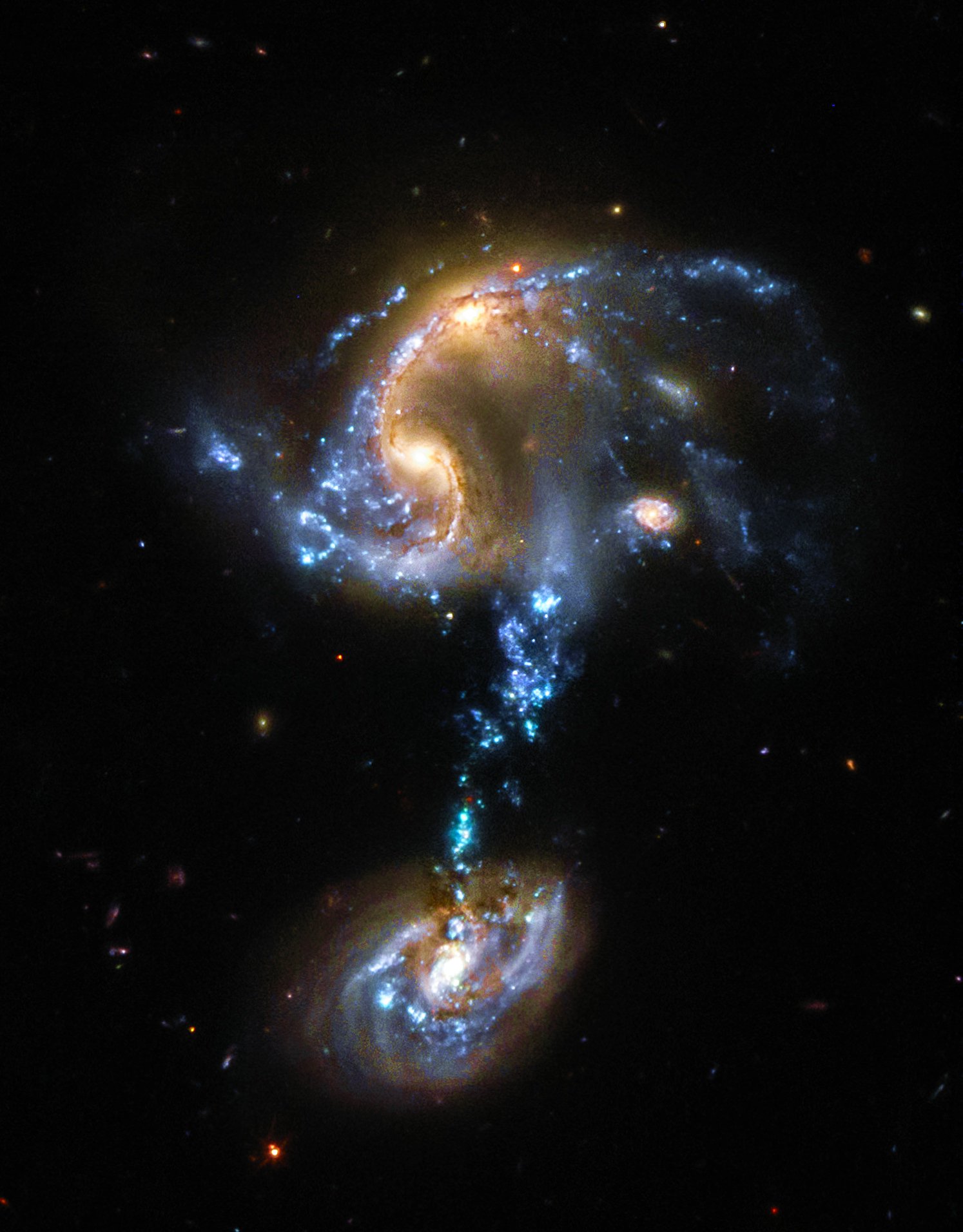 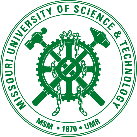 Hubble Telescope / NASA
Agenda
VII. Reports of Standing Committees
	A.	Curricula		S. Raper
Campus Curricula Committee Report 
29 April 2021
CCC Meetings		-13 March

Total Committee Activity
43 Course Change Requests (CC Forms)
8 Program Change Form (PC Forms)
8 Experimental Course Requests (EC Forms)
25
Campus Curricula Committee Report 
29 April 2021
Course Changes (CC) Requested

File: 942.6	ARCH ENG 4800 : Principles of HVAC I
File: 437.4	BIO SCI 1213 : Principles of Biology
File: 1399.1	BIO SCI 5313 : Pathogenic Microbiology
File: 2618.1	CER ENG 4310 : Ceramic Processing
File: 1801.6	CHEM ENG 3100 : Chemical Engineering Fluid Flow
File: 2306.6	CHEM ENG 3110 : Chemical Engineering Heat Transfer
File: 4279.25	CHEM ENG 3111 : Numerical Computing in Chemical and Biochemical 					Engineering
File: 2310.5	CHEM ENG 3130 : Staged Mass Transfer
File: 1526.6	CHEM ENG 3140 : Continuous Mass Transfer
File: 1038.10	CHEM ENG 3150 : Chemical Engineering Reactor Design
File: 1479.4	CHEM ENG 3160 : Molecular Chemical Engineering
File: 4285.16	CHEM ENG 4091 : Chemical Process Design I
26
Campus Curricula Committee Report 
29 April 2021
Course Changes (CC) Requested
File: 1083.1	CHEM ENG 4096 : Chemical Engineering Economics
File: 862.20	CHEM ENG 4097 : Chemical Process Design II
File: 1394.1	CHEM ENG 4100 : Chemical Engineering Laboratory I
File: 2072.8	CHEM ENG 4110 : Chemical Engineering Process Dynamics And Control
File: 383.1	CHEM ENG 4120 : Process Dynamics And Control Laboratory
File: 792.10	CHEM ENG 4130 : Chemical Engineering Laboratory II
File: 797.13	CHEM ENG 4220 : Biochemical Reactor Laboratory
File: 4252.5	CHEM ENG 4230 : Bioprocess Safety
File: 4310.4	CHEM ENG 5220 : Intermediate Engineering Thermodynamics
File: 2048.2	CHEM ENG 5305 : Hazardous Materials Management
File: 1392.7	COMP ENG 4096 : Computer Engineering Senior Project I
File: 4752		COMP SCI 6407 : Internet of Things with Data Science
File: 4797		EDUC 3298 : Teacher Field Experience III
File: 1839.8	EDUC 3340 : Assessment of Student Learning
27
Campus Curricula Committee Report 
29 April 2021
Course Changes (CC) Requested

File: 2214.13	ELEC ENG 4096 : Electrical Engineering Senior Project I
File: 1840.1	ELEC ENG 5820 : Introduction to Neural Networks and Applications
File: 4796		GEOPHYS 6221 : Advanced Geophysical Data Analysis
File: 2030.1	IS&T 4257 : Global Digital Economy
File: 765.5	MECH ENG 2519 : Thermodynamics
File: 1968.8	MUSIC 3251 : From the Church to the Palace: Music of the Middle Ages and 				Renaissance
File: 1656.7	MUSIC 3252 : Kings, Queens, and Guillotines: History of Music in the 						Enlightenment and Beyond
File: 2294.1	NUC ENG 4257 : Two-phase Flow in Energy Systems – I
File: 453.1	NUC ENG 4281 : Probabilistic Risk Assessment
28
Campus Curricula Committee Report 
29 April 2021
Course Changes (CC) Requested

File: 595.1	NUC ENG 4428 : Reactor Laboratory I
File: 1601.1	NUC ENG 5281 : Introduction to Probabilistic Risk Assessment
File: 617.1	NUC ENG 5428 : Reactor Laboratory I
File: 1652.1	NUC ENG 5438 : Reactor Laboratory II
File: 4725.15	PSYCH 4340 : Assessment of Student Learning
File: 4359.10	PSYCH 6602 : Employee Affect and Behavior
File: 4081.6	PSYCH 6702 : Personnel Selection
File: 484.5	SYS ENG 5212 : Introduction to Neural Networks and Applications
29
Campus Curricula Committee Report 
29 April 2021
Program Changes (PC) Requested

File: 142.52	AP MATH-BS : Applied Mathematics BS
File: 150.82	CH ENG-BS : Chemical Engineering BS
File: 157.29	HIST-BA : History BA
File: 86.46	MC ENG-BS : Mechanical Engineering BS
File: 192.43	PSYCH-BA : Psychology BA	
File: 193.44	PSYCH-BS : Psychology BS
File: 334.1	PRJ MGT-CT : Project Management CT
File: 305.5	PSYMTRP-CT : Statistical Methods Psych CT
30
Campus Curricula Committee Report 
29 April 2021
For Informational Purposes; No Senate Approval Required

Experimental Courses (EC) RequestedFile: 4785		CHEM ENG 5001.014 : Applications of Computational Fluid Dynamics
File: 4787		CHEM ENG 5001.016 : Drug and Gene Delivery Systems
File: 4786		COMP SCI 4001.004 : Internet Services
File: 4799		GEO ENG 6001.006 : Advanced Remote Sensing Methods in Hydrology
File: 4795		MUSIC 2001.005 : Music and the World Wars
 File: 4791	SPANISH 4001.001 : Literature, Science, and Technology in Contemporary 	Spanish-Speaking Cultures
File: 4798		STAT 4001.001 : Introduction to Statistical Data Science
File: 4793		TCH COM 5001.003 : AI and Smart Technology Communication
31
Campus Curricula Committee Report 
29 April 2021
Name Change Requested

School of Earth and Minerals
School of Earth and Minerals
32
Campus Curricula Committee Report 
29 April 2021
Curriculum committee moves for FS to approve the 43 CC and 8 PC form actions

Discussion: Questions or comments?
33
Agenda
VII. Reports of Standing Committees
B.	Academic Freedom and 	Standards	K. Kosbar
Academic Freedom & Standards Committee

Grade Replacement for Graduate Students

K. Kosbar
Chair AF&S Committee

4/29/21
Referral from Graduate Council
The S&T Graduate Council requested the Academic Freedom and Standards Committee consider modifying the way low grades impact the grade point average of graduate students.

We require undergraduate students to obtain a cumulative GPA of 2.0 to graduate.  They may remove the impact of up to 15 hours of D and F grades by retaking the same course, and earning a higher grade.

We require graduate students to obtain a cumulative GPA of 3.0 to graduate.  They have no option for removing low grades from the GPA calculation.
Proposals
Some of the proposals presented to AF&S would have given graduate students the following options

Remove the impact of an F grade by retaking the same course and earning a higher grade

Remove the impact of C and F grades by retaking the same course and earning a higher grade

Remove the impact of C and F grades by earning a B or higher in a different course
Arguments for Change
No reason to have substantially different rules for undergraduate and graduate students

Limited number of hours in graduate programs makes overcoming F grades difficult, as they require 3 A grades

Current policies inadequate for disruptions from pandemic

Capricious grading appeal process not realistically available to graduate students.  They could fear retribution from members of their graduate committee.
Arguments for Change
Some instructors feel they cannot utilize C and F grades for graduate students, leading to grade inflation

C/F grades unreasonably harsh on students
Pressure from peers or superiors
Retribution on student evaluation of teaching performance

Many graduate courses are taught by the same instructor every time they are offered
Arguments for Status Quo
F and C grades should rarely be necessary for graduate students
Stronger academically
More mature
Individualized and highly focused program of study

A single F/C grade does not remove a graduate student from their program of study.  Grad students often earn multiple A grades.

Options to avoid C and F grades
Withdraw prior to 12th week
Incomplete grade after 12th week
Appeal capriciously awarded grades after end of semester

Instructors who are inappropriately penalized for the grades they assign may avail themselves of the grievance procedure
Arguments for Status Quo
If assigned grades inappropriately impact student teacher evaluations, the teacher evaluation process should be modified, not the GPA calculation process

University policies did not handle Spring 2020 disruptions, and the faculty responded by altering GPA calculations for that semester.  Continuing disruptions have been reasonably foreseeable, and accommodated, without altering the GPA.

Allowing a student to replace a low grade with a higher grade in a different topic substantially modifies the meaning of a GPA
Recommendation
The AF&S committee reported to the Graduate Council that we do not support changing university policy in this area.
Agenda
VII. Reports of Standing Committees
	C.	Budgetary Affairs
	M. Fitch
Budgetary Affairs Committee
Apr 29, 2021
Referrals
Entryway spending during layoffs
Continuing referrals:
Report on the “big picture balance sheet”
Current and next FY budget
Non-referral
CEC service center
Entryway spending
Referral:  …university spent $3+ MM in FY20 on property acquisition and other costs, when departments were asked to cut 15%?  
FY20 on entryway = $0, did purchase MFA using $675K escrowed in 2017 contract (environmental delay)
FY19 = $306K
FY21 Subway property on 63 under contract, will be in FY 22, no operating $ (“arrival district capital campaign”) 
Sum of S&T properties for entryway ~ $1.2 MM, most 2015 or so (properties purchased when offered).  City/TDD made recent purchases. S&T properties transfer to TDD, return after completion 
$32 MM TDD bond: 72 Extension (~$13 MM), 63 improvements, University Drive, Kingshighway ($3.2 MM), I-44 Pedestrian Bridge ($2.75 MM)
Entryway spending
Arrival District:
I-44 Pedestrian bridge, $2.25 MM TDD + $500K MoDOT
Welcome Center, $12-16 MM
New Building (Student Experience Center?), $35 MM
Arrival district, $18 MM = campaign
University Drive ~$5.5 MM by TDD
US 63, University Dr to 9th St ~$3 MM by TDD
By 2027, underpass by Havener, by S&T
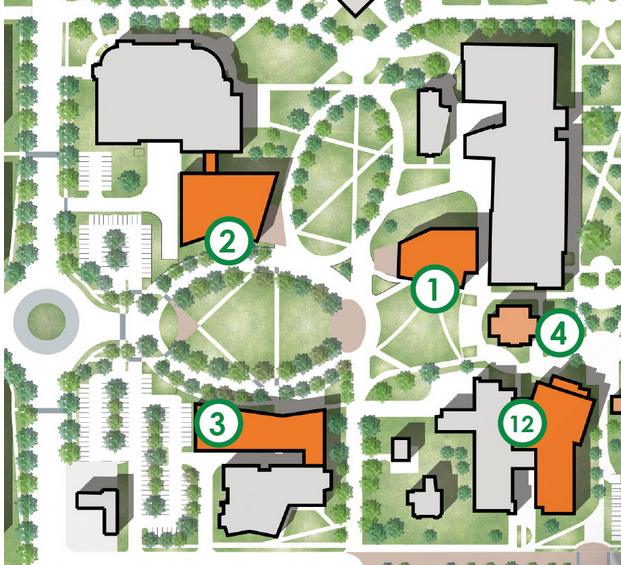 Current Budget
Current FY budget remains on target
Some possibility of ending with a surplus = cost dollars
CARES funding = cost dollars
IT infrastructure investments
FY 2022 Budget Planning
Fitch geusstimates
Student count down ~50
82.3% Engineers
   2% BIT
x 26.7 x 5115 = $1.42 MM
x 26.7 x   716 = $0.11 MM

	       = $0
Avg 26.7 cr hr/yr
Avg 10.7 cr hr/yr
= $  94 K 
	= $600 K  (2 CS, 1 ME)
	= $184 K  (1 Phys.)
	= $  20 K  (1/2 BIT)
FY 2022 Budget Planning
Tuition projections:
Increase in freshmen, decrease ~150 students, grad numbers flat
Discount rate up slightly
Tuition (3.4% UG, 0 G) and fees increase (pending Curator’s action)

Balanced budget (no cuts) now projected
Benefits costs increase
“Trying to find” 2% raise (market, mostly) for faculty and staff
P&T ~$250K
KI costs for
COO + 4 support staff
Dean, Assoc Dean, 3-5 staff
4 Center directors, 4 tech staff, 4 support staff
Chairs:  Mining, Math
3 Directors, 3-5 support staff
General Revenue Budget
~$58,000,000 of budget is not general revenue (Grants & Contracts)
Change included distance tuition shift = + $1-2 MM, so at least $7 MM decline
Trend: 30%, 30%, 35%, 36%
$5 M
$12.1 M
General Revenue Budget: costs
Paying loans on dorms, geothermal, Bertelsmeyer
$3.42 M
$2.41 M
2% raise, $250K P&T
36% rate assumed
= net zero budget
= Revenue - Transfer
CEC Service Centralization
VC Plain apologized that info not communicated
System & Curators instructed S&T to try academic admin centralization three years ago
Staff survey informed functions to centralize
Minimal budget impact anticipated (vacant positions used)
Agenda
VII. Reports of Standing Committees
	D. Information Technology
	J. Singler		
	No Report
Agenda
VII. Reports of Standing Committees
	E. Public Occasions
	S. Sedogh Sarvestani
Public Occasions Committee Report
Dr. Sahra Sedigh Sarvestani, Chair
Motion: Approval of 2022-2023 academic calendar
Motion
The Public Occasions Committee moves that the following academic calendar be adopted for the 2022-2023 academic year.
FALL SEMESTER 2022
International Student Orientation							August 9, Tuesday
Freshman Orientation Begins								August 15, Monday
Transfer Transitions									August 18, Thursday
New Graduate Student Orientation						August 19, Friday
Open Registration Ends									August 21, Sunday
Fall semester opens 8:00 a.m.								August 22, Monday
Classwork begins 8:00 a.m.								August 22, Monday
Labor Day Holiday										September 5, Monday
Career Fair 											September 27, Tuesday
Fall Break Begins 8:00 a.m. 								September 29, Thursday
Fall Break Ends 8:00 a.m.								October 3, Monday
Mid-Semester											October 15, Saturday
Thanksgiving vacation begins 8:00 a.m.					November 20, Sunday
Thanksgiving vacation ends 8:00 a.m.						November 28, Monday
Last Class Day											December 9, Friday
Final Examinations begin 7:30 a.m.						December 12, Monday
Final Examinations end 5:00 p.m.							December 16, Friday
December Commencement – 10:00 a.m. 					December 17, Saturday
	Graduate and Undergraduate Degrees in Designated Departments			
December Commencement – 3:30 p.m. 						December 17, Saturday
	Graduate and Undergraduate Degrees in Designated Departments
SPRING SEMESTER 2023
International Student Orientation							January 9, Monday
New Graduate Student Orientation						January 13, Friday
Open Registration Ends									January 16, Monday
Martin Luther King, Jr. Recognition Holiday					January 16, Monday    
Spring semester opens 8:00 a.m.							January 17, Tuesday
Classwork begins 8:00 a.m.								January 17, Tuesday
Career Fair 											February 21, Tuesday
Spring Recess begins 8:00 a.m.							March 16, Thursday
Mid-Semester											March 18, Saturday
Spring Recess ends 8:00 a.m.								March 20, Monday
Spring Break begins 8:00 a.m.							March 26, Sunday
Spring Break ends 8:00 a.m.								April 3, Monday
Last Class Day											May 5, Friday
Final Examinations begin 7:30 a.m.						May 8, Monday
Final Examinations end 5:00 p.m.							May 12, Friday
Spring Semester closes 6:00 p.m.							May 12, Friday
May Commencement – 6:00 p.m. 							May, 12, Friday
	Graduate and Undergraduate Degrees in Designated Departments
May Commencement – 10:00 a.m.							May 13, Saturday
	Graduate and Undergraduate Degrees in Designated Departments
May Commencement – 3:30 p.m. 							May 13, Saturday
	Graduate and Undergraduate Degrees in Designated Departments
SUMMER SEMESTER 2023
Open Registration Ends							June 4, Sunday
Summer session opens 8:00 a.m.							June 5, Monday
Classwork begins 8:00 a.m.							June 5, Monday
Independence Day Holiday (observed)							July 3, Monday
Final Examinations begin 8:00 a.m.							July 27, Thursday
Final Examinations end 12:30 p.m.							July 28, Friday
Summer Sessions closes 12:30 p.m.							July 28, Friday
 
*Schedule shows the regular eight-week Summer Session.  Other special four-week course sessions may be scheduled.
 
CLASS SESSIONS (EXCLUDING FINAL EXAMINATIONS)
		 M	TU	 W	TH	 F	Total MWF	Total TR
Fall Semester	14	15	15	14	14		43		      29	
Spring Semester	14	15	15	14	14		43		      29	
Summer Semester	 8	 7	 8	 7	 7		23 	  	      14

The faculty is reminded of the religious and other holidays that a substantial number of students may wish to observe.
Agenda
VII. Reports of Standing Committees
	F. RP&A Elections
	S. Corns
Rules, Procedures, and Agenda Committee
Dr. Steven Corns, Chair
Faculty Senate Elections
Go to www.menti.com

Enter the code sent to all senators when prompted

Voting is done through an online interactive presentation

I will show results after each round
Faculty Senate Elections
Please proceed to www.menti.com
Agenda
VIII. New Business
Agenda
IX. 	Adjourn
65